Scientometric Indicators
Dr. Bidyarthi Dutta
Vidyasagar University
Midnapore, West Bengal, India
Email: bduttavu@mail.vidyasagar.ac.in
Eugene Garfield (1925-2017)
Father of Citation Index, Founder of ISI in 1964.
Founder of Science Citation Index (1964), Social Science Citation Index (1972) and Arts & Humanities Citation Index (1975))
This is Web of Knowledge today
Classical Indicator Approach
Impact Factor: I = (C1+C2)/(X1+X2)
Immediacy Index: I(i) = C/X
Cited Half Life
Citing Half Life
Modern Indicator Approach: Variation of Citation no. Vs. Publication Rank
h index (h-core citation)
g index
in  index (i10 index)
e index (excess citation)
R index (e-h plane)
a index
in  index (i10 index)
It indicates the number of papers published by a research scholar getting ‘n’ number of citations; If n=10, then in  index becomes i10 index, which is most popular and introduced by Google Scholar. In other words, it is an instant assessment of the quality of paper and/or the work the scholar has done so as to be cited so many times.
Higher the index number, better the research profile.
But it has a limitation, that it is restricted to Google Scholar and the scholar that one is looking for must have a Google scholar profile.
h Index
What is h Index?
	It is a single number representing the scholarly output of a researcher proposed by J.E. Hirsch of San Diego in 2005.
	It is less skewed than other classical indicators. Besides authors, it is also used to rank specific research topics, institutions/departments, journals etc. The adjacent Figure shows the plot of decreasing citations with ranked papers.
h Index…….
Hirsch explained: a scientist has the value of h index h if h number of his/her Np papers have at least h number of citations each, and the other (Np − h) papers have no more than h number of citations each.
The h-index serves as an alternative to traditional journal impact factor.
 It is easy to calculate. 
H Index has high predictive value for a scientist wining honour like National Academy membership or the Nobel Prize. 
The h-index grows as citations accumulate and thus it depends on the "academic age" of a researcher.
How to calculate h Index ?
Total Citations = 132
h Index = 6 (Since top 6 papers received at least 6 citations each)
              h-core zone
h-core citations = 23+16+9+8+7+6=69
Minimum no. of citations required to keep h = 6, is h2, i.e. (6)2=36.
Excess Citations (e Index)
[h-core citations (69)] – [Minimum required citations or h2 (36)] = 33				           (It is h-core excess citations)

[Total citations (132)] - [Minimum required citations or h2 (36)] = 96 = 	It is Overall Excess Citations or Excess Citations, i.e. e2 (Equation (1))

Here, e2 = 96, i.e. e index = √96 = 9.8
h Index: Demerits
My h-index is bigger than yours!
But more people know who I am!
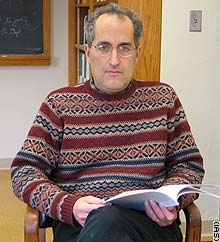 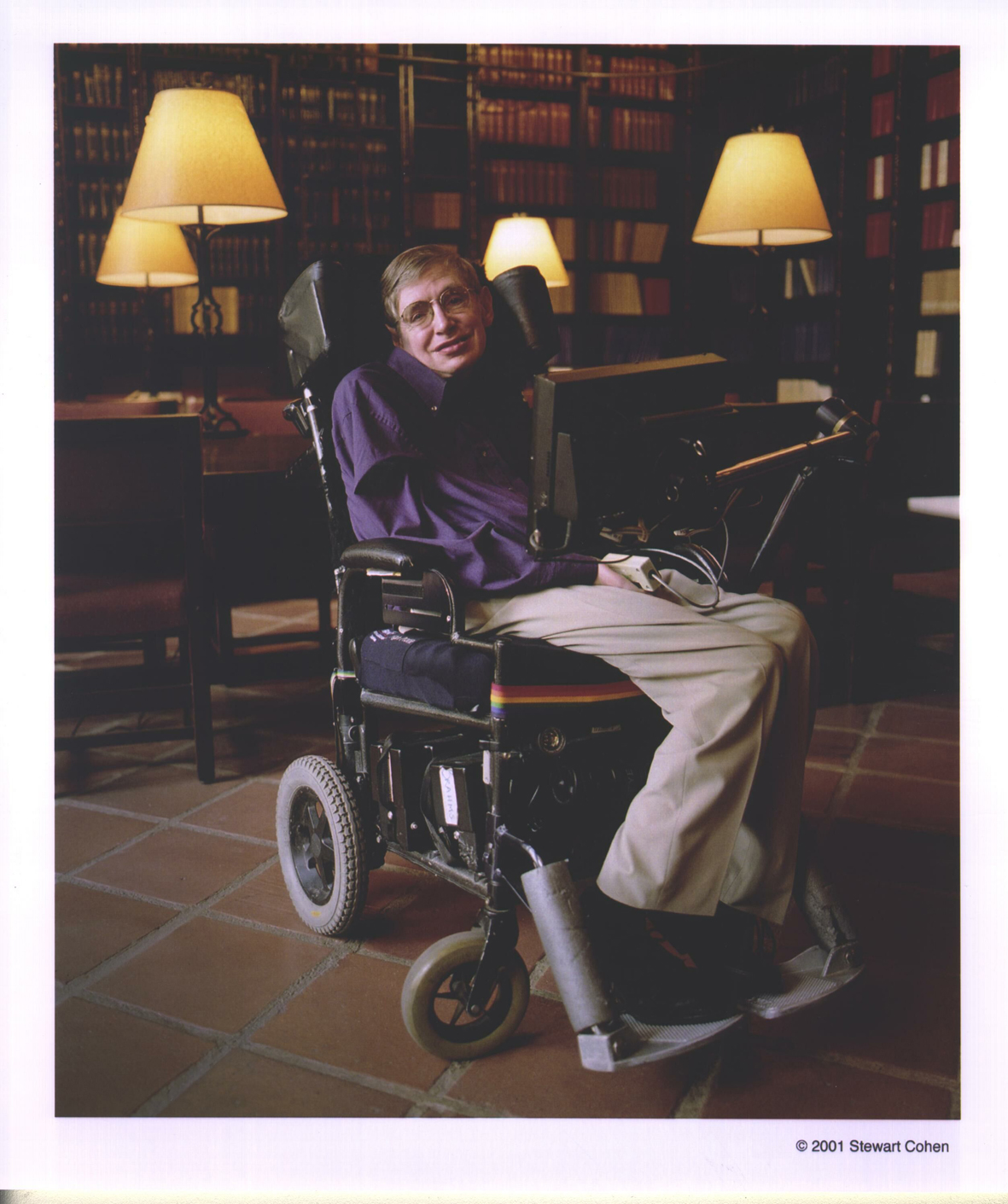 Edward Witten
Physicist
h=192
Stephen Hawking
Physicist
h=121
Why h Index is debated?
Variation in types of publications
Author name disambiguation
“Publish or Perish” pressure
Disciplinary difference (due to difference in citation threshold for different research domains)
Manipulable through self-citation, re-citation, coercive citation et al
Based on only Google Scholar Output (Ignores documents not indexed by Google Scholar)
Varies over databases (Scopus, Web of Science, Indian Citation Index, Google Scholar etc.)
The h-index is an integer that minimizes its discriminatory power. Ruane and Tol proposed a rational h-index that interpolates between h and h + 1
Citation threshold: It is the minimum number of citations received by the top 1% of papers in a subject domain published in the specified year. 
Re-citation: When a particular author/source is repeatedly cited so many times by any other particular author or source.
Coercive citation: It is an academic publishing practice in which an editor of a scholarly journal forces an author to add spurious citations to an article before the journal will agree to publish it. This is done to inflate the journal's impact factor, to boost up the journal's reputation artificially. A survey of 2012 indicates that about 20% of academics working in economics, sociology, psychology and some business disciplines have experienced coercive citation.
It is interesting to note that, Yong calculated an empirical formula between h index and total number of citations, i.e. 
						h ≈ 0.54*(√c), 
			where c is the total number of citations, 
This equation gives an accurate approximation of h-index in most cases with errors typically within (10–20)% . According to this equation if an author receives 100 citations, then his/her h-index will be (0.54*√100) = 0.54*10 = 5.4 ≈ 5. Similarly, for 1000 citations, h = 17, and for 10,000 citations, h = 54. Hence for 10-times raise in number of citations, h multiples nearly 3-times.
h Index and e Index (e-h Plane)
h-index: an incomplete indicator
         h                  h
e2 = ∑(Cj – h) =  ∑Cj   -  h2 ….(1) (e-Index)
        j = 1	   j = 1


Where cj are the citations received by the jth paper and e2 denotes the excess citations within the h-core. Assuming, 

d2 = ∑Cj   ….(2)
        j = 1
 
It is obtained, d2 = e2 + h2; …..(3) 
Here e ≥ 0 and e is a real number.
Or  e = √( d2 - h2)…….(4)
h Index and e Index.......(e-h Plane)
e index

 	      (Lh-He)	                   (Hh-He)
      (High Citation Loss: 
			Higher e Index:
				Unreliable h Index)


   		(Lh-Le)	       	     (Hh-Le)
	(Low Citation Loss:
			Lower  e Index
				Reliable h Index)
                                          
					    h index
Larger the e, the larger the net excess citations, and higher the loss of citation
 
The smaller the e, the more reliable the h-index
Now, replacing the summation of equation (1), by integration, assuming the citation function Cj as a continuous dependent function of time (t), equation (1) may be rewritten as:
	  h
e2 = ʃ(C(t) – h)dt                             (5)
	0
		Or,        			       
        h
e2 = ʃC(t)dt – h2                            (6)
	0
Citation Loss: associated with excess citation, i.e. e-index
Citation Fall: associated with low citation
Now, an arbitrary point in h-e plane represents the overall information of citations received by all papers in the h-core. It is interesting to point out that the Euclidean distance between the origin and the point P(h,e) is equal to
R = (h2 + e2)1/2 = d……….(7) [For h =6 and e = 9.8, R = 11.5, the value of R Index here.
Thus, R-index (Equation 6) indicates state of citations of all papers in h-core. Now, rewriting Equation (3), it is found, 
d2 = h2 + e2 = h*(h + e2/h) = R2 ……………….(7A)
Now, (h + e2/h) = a, say……….(8)
Substituting equation (8) in Equation (7A), it is found, R2 = a*h…..(9) [a = 22.04, for R = 11.5 and h = 6] 
Another index in defined in Equation (9), i.e. a-index, which is the ratio between R-index and h-index.
Therefore, 4 indices are obtained here, i.e. h, e, a and R index. 

These four indices can be divided into two types, fundamental and derived indices. A fundamental index is an independent variable and can be used to derive other indices. Here h and e are fundamental indices, since they are independent of each other. Whereas, a and R are derived indices that are calculated from h and e indices.
h-index ignores excess citation causing loss of citation information. 

To overcome this limitation of h index, Leo Egghe proposed another index in 2006, the g-index that is considered as an alternative for the h-index.
The g-index does not average the numbers of citations.
 It allows citations from higher-cited papers to be used to reinforce lower-cited papers in meeting this threshold.
g-index
i.e. g2≤∑Ci (i<g), ………..(10), where Ci indicates total number of citations received by top cited i number of articles.
g Index Calculation
The g-index is the unique largest number such that the top g articles together received at least g2 citations.
h index and g index of Price medalists in decreasing order
h-index may be holistically interpreted by e-index, also g-index is significant, the picture of h-index and e-index becomes complete after inclusion of R-index and a-index.
h Index: Alternatives
An individual h-index normalized by the number of authors has been proposed: hI = h2/ Na(T), where Na(T) is the number of authors considered in the h papers.  
The m-index is defined as h/n, where n is the number of years since the first published paper of the scientist;  also called m-quotient.
Three additional metrics have been proposed: h2 lower, h2 center, and h2 upper. The three h2 metrics measure the relative area within a scientist's citation distribution in the low impact area (h2 lower), the area captured by the h-index (h2 center) and the area from publications with the highest visibility, (h2 upper). Scientists with high h2 upper percentages are perfectionists, whereas scientists with high h2 lower percentages are mass producers.
Towards Alternative Metrics or Altmetrics…….
Thank You